Предоставление ранней помощи детям с расстройствами аутистического спектра и группы риска. Из опыта реализации проекта «Радуга надежды»
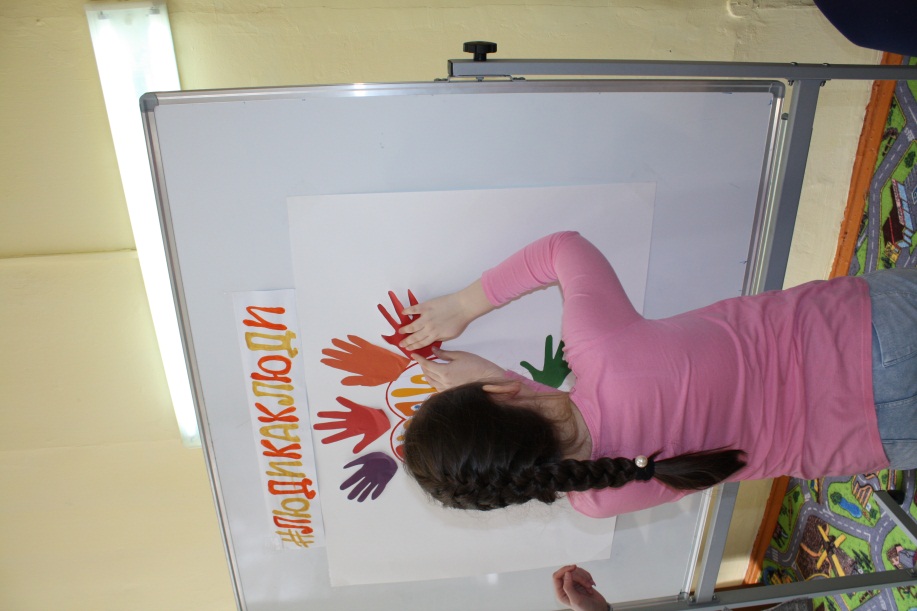 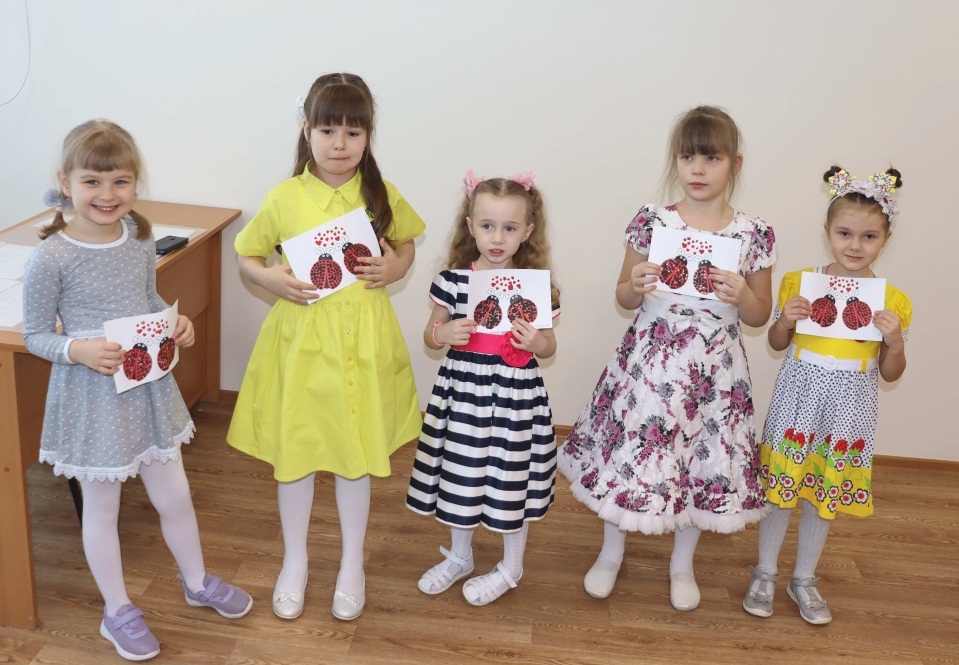 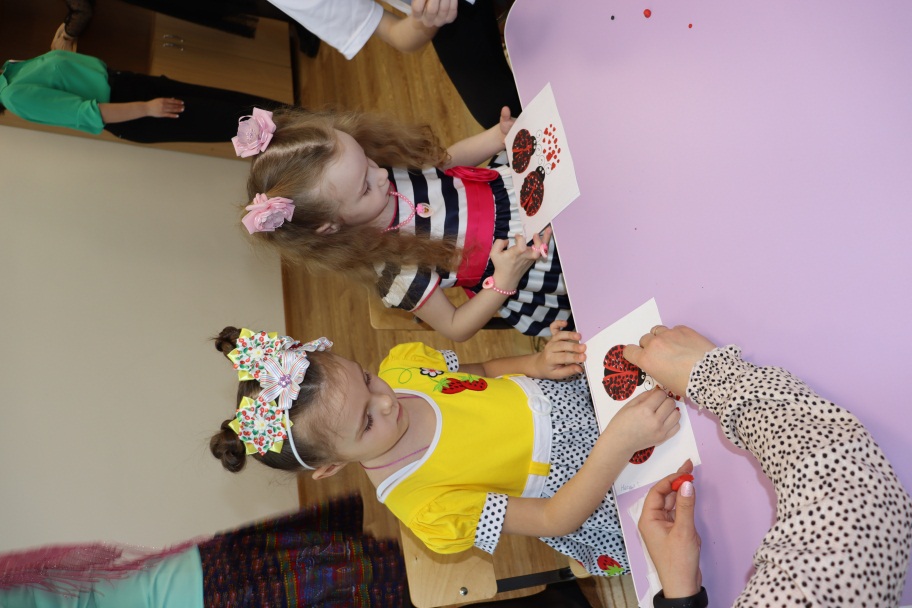 Директор ОГБОУ «Школа-интернат №89» 
Г. Н. Борисова
Образование детей с РАС
Соотношение детей с РАС к общей численности детей
Ульяновская область

6542 детей с ОВЗ
В России: 1:961

В мире: 1:160
Ульяновская область
455 детей с психическими расстройствами и расстройствами поведения
Реабилитационное пространство для оказания ранней помощи
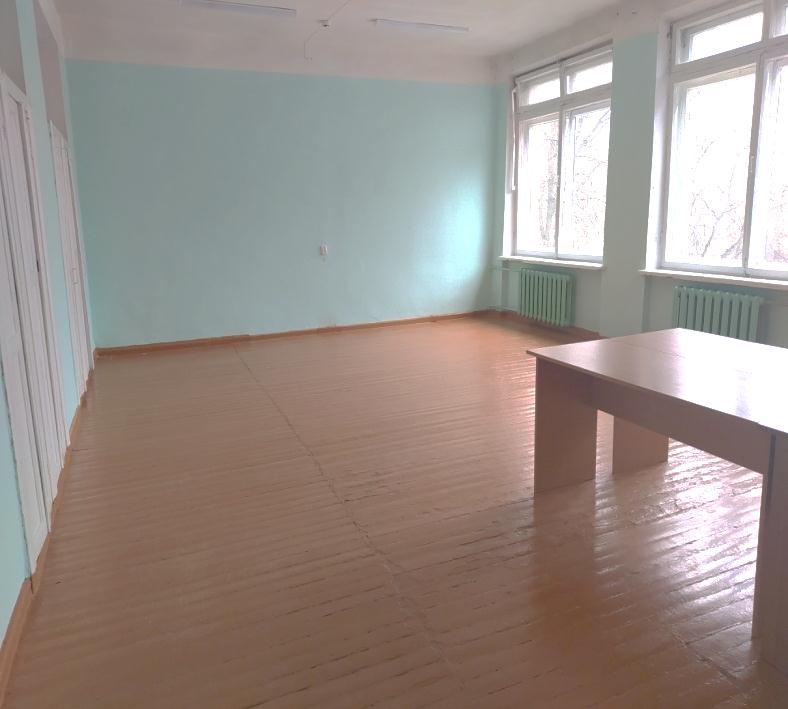 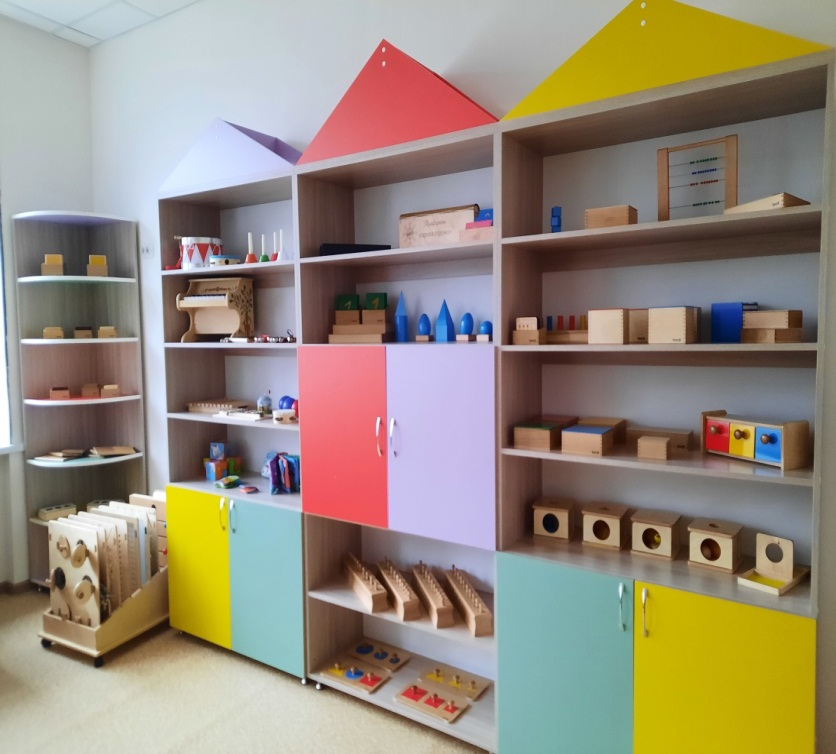 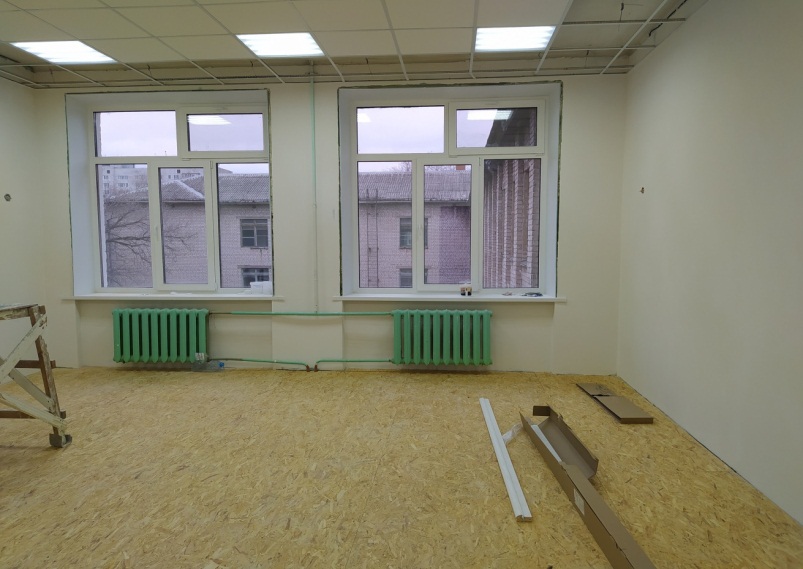 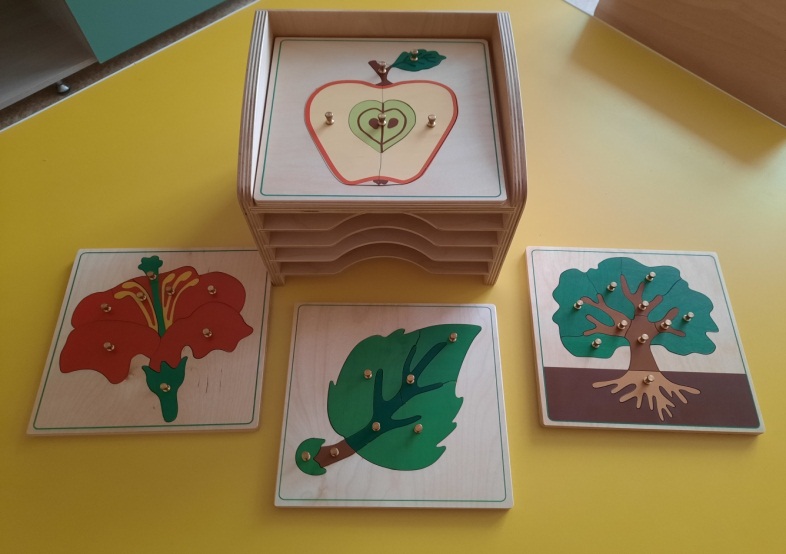 Раннее выявление. Диагностика ADOS-2
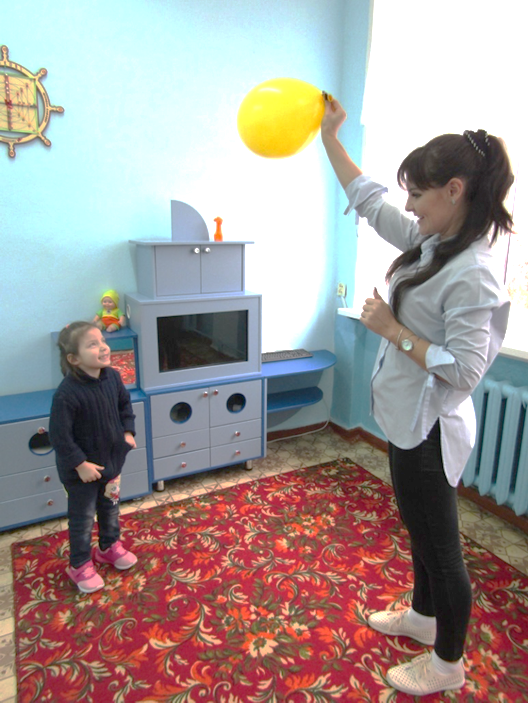 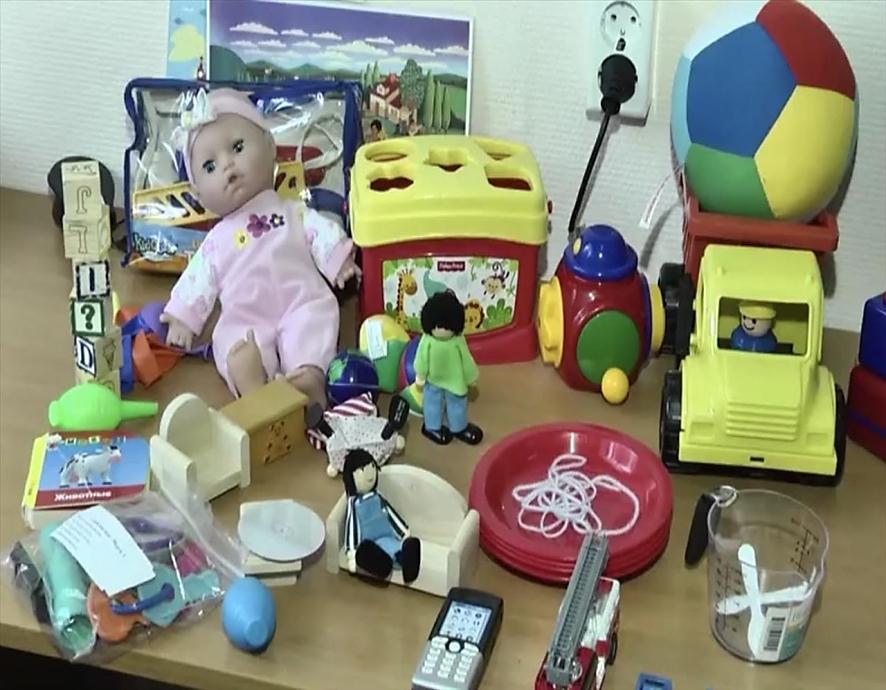 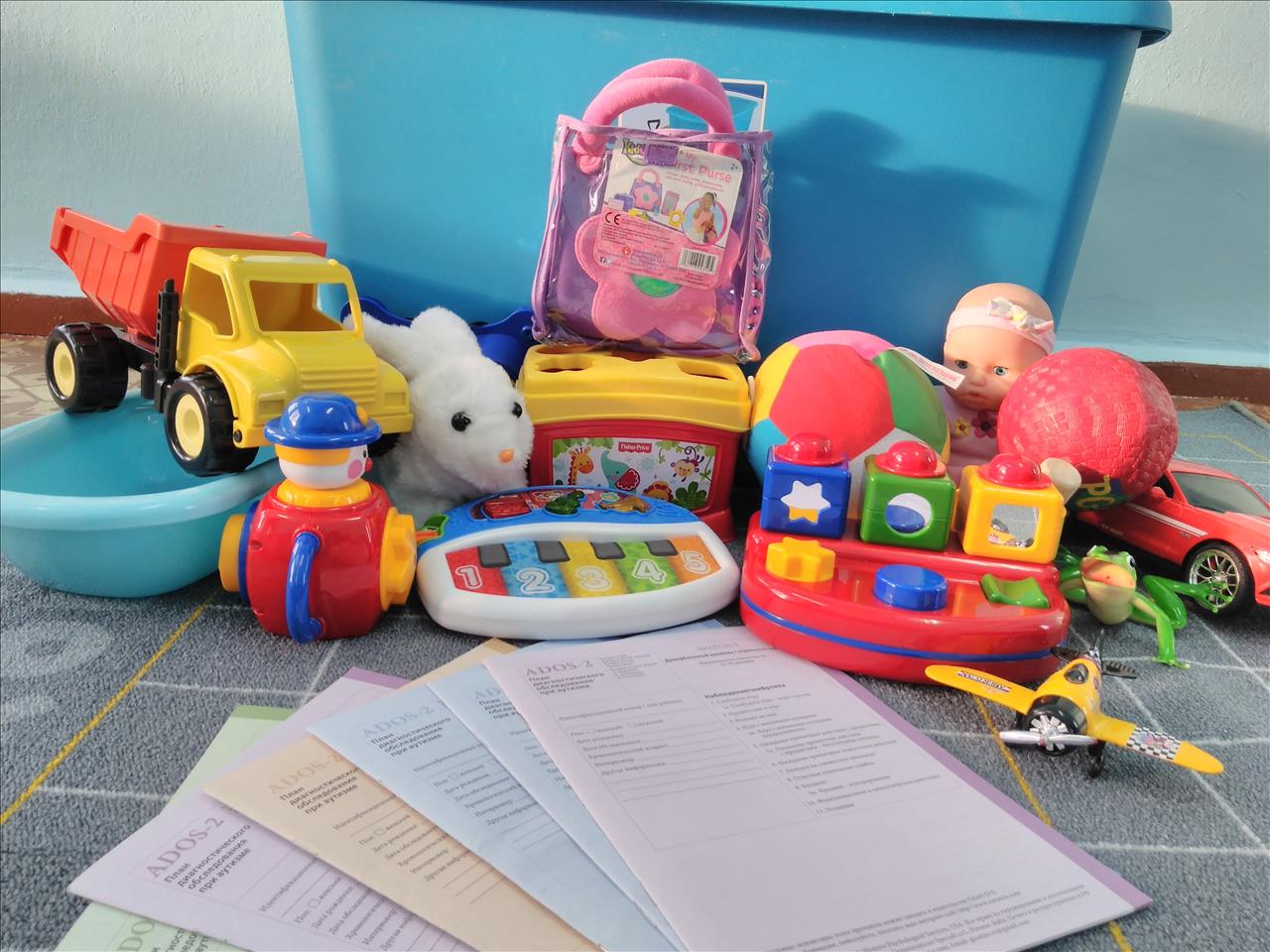 Коррекционная помощь
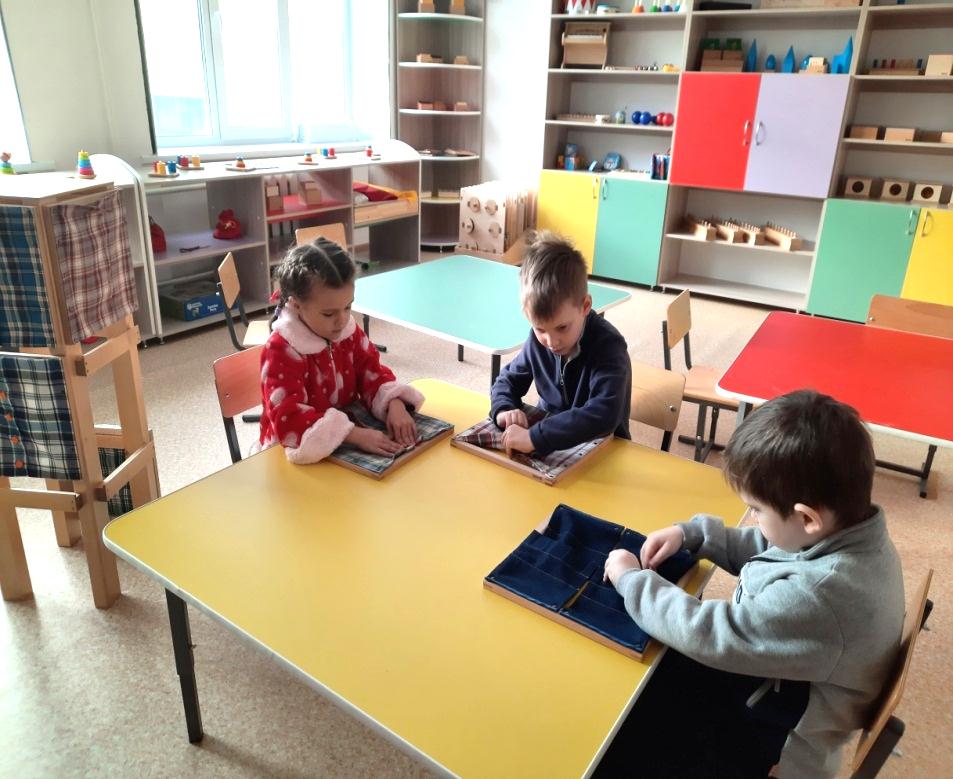 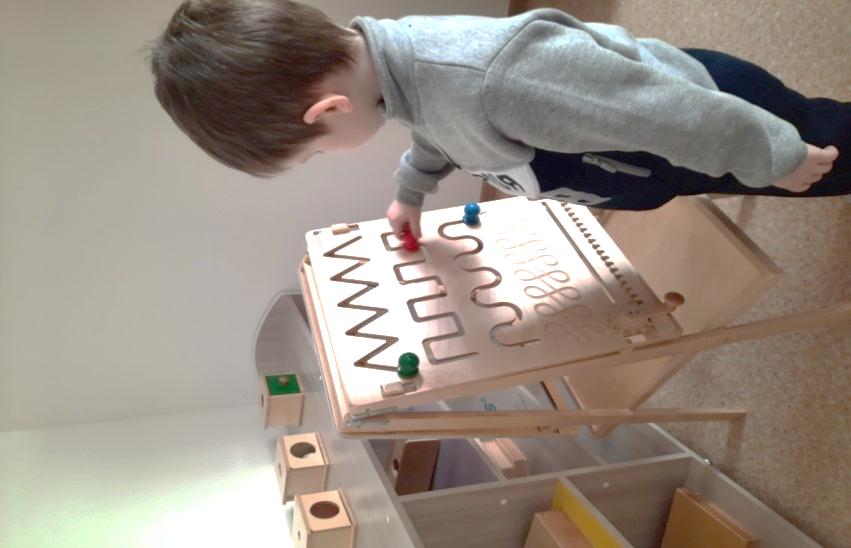 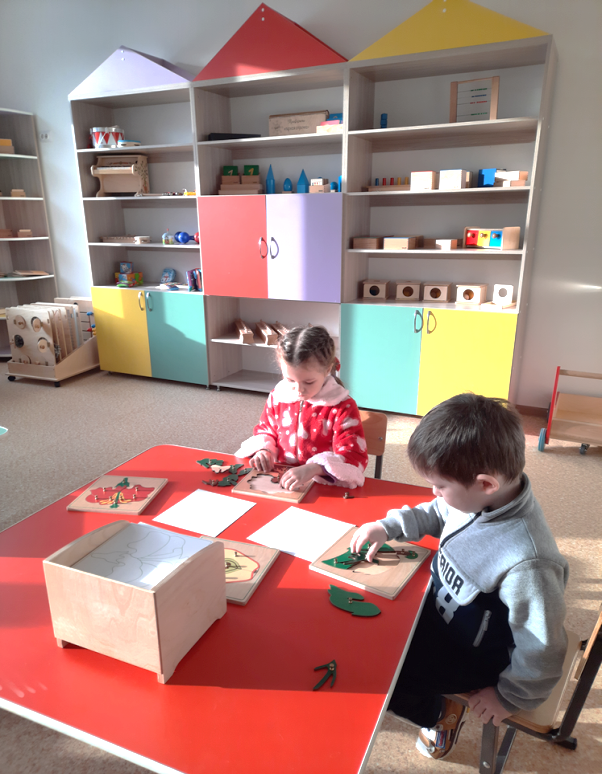 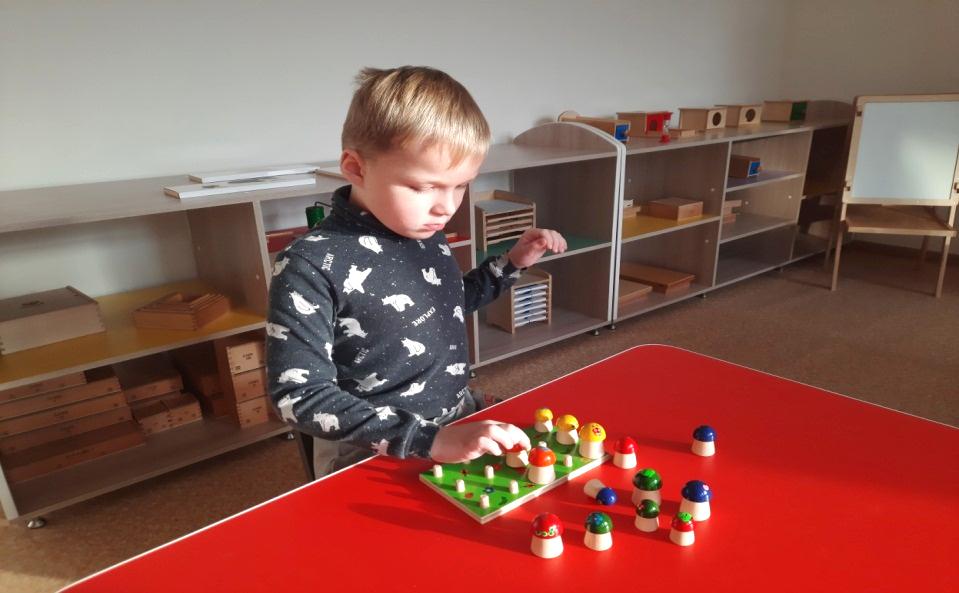 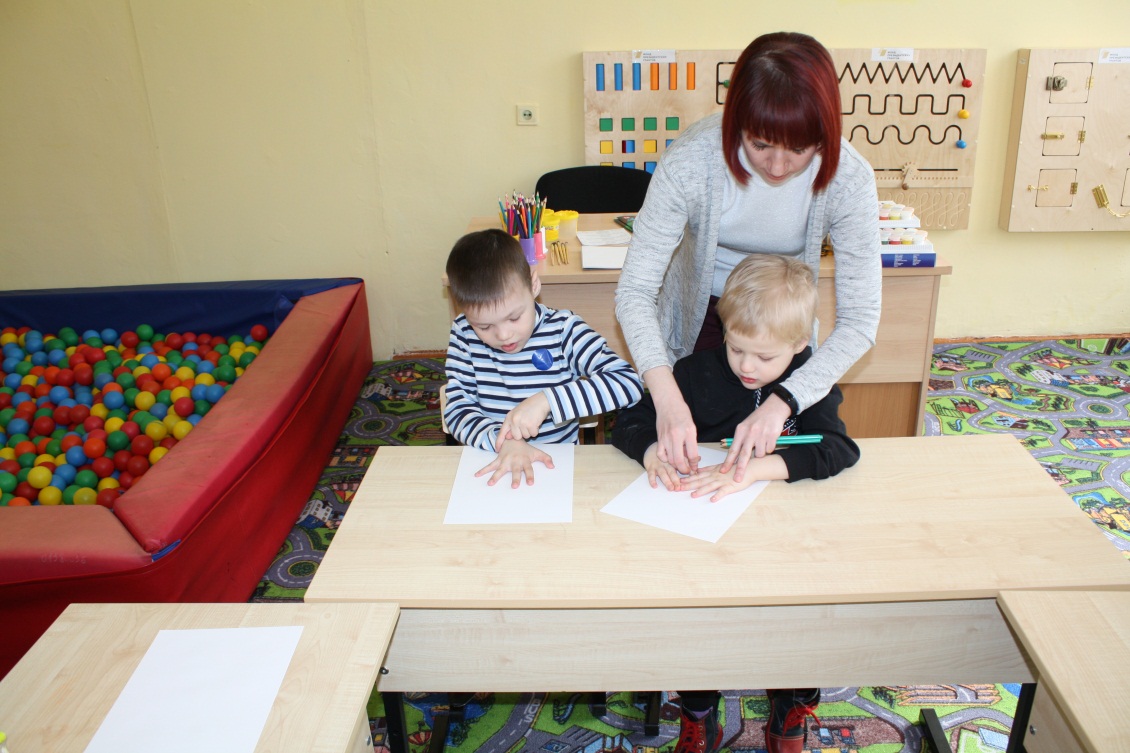 Коррекционная помощь
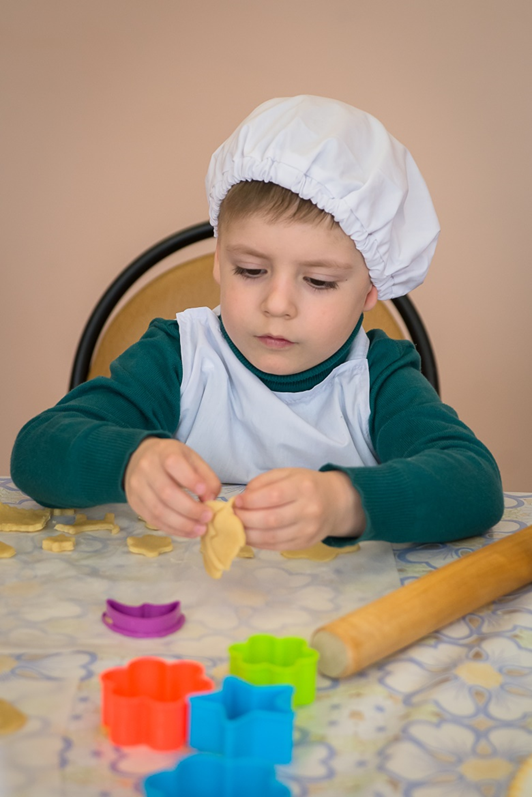 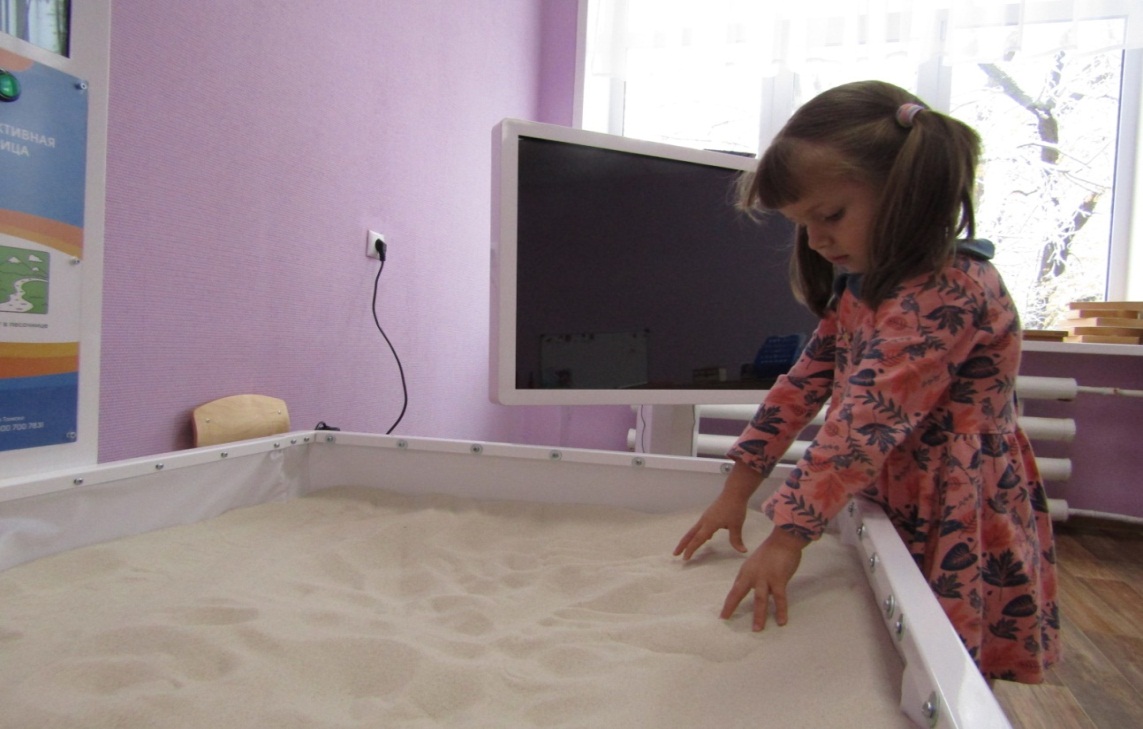 Музыкально-ритмическая деятельность
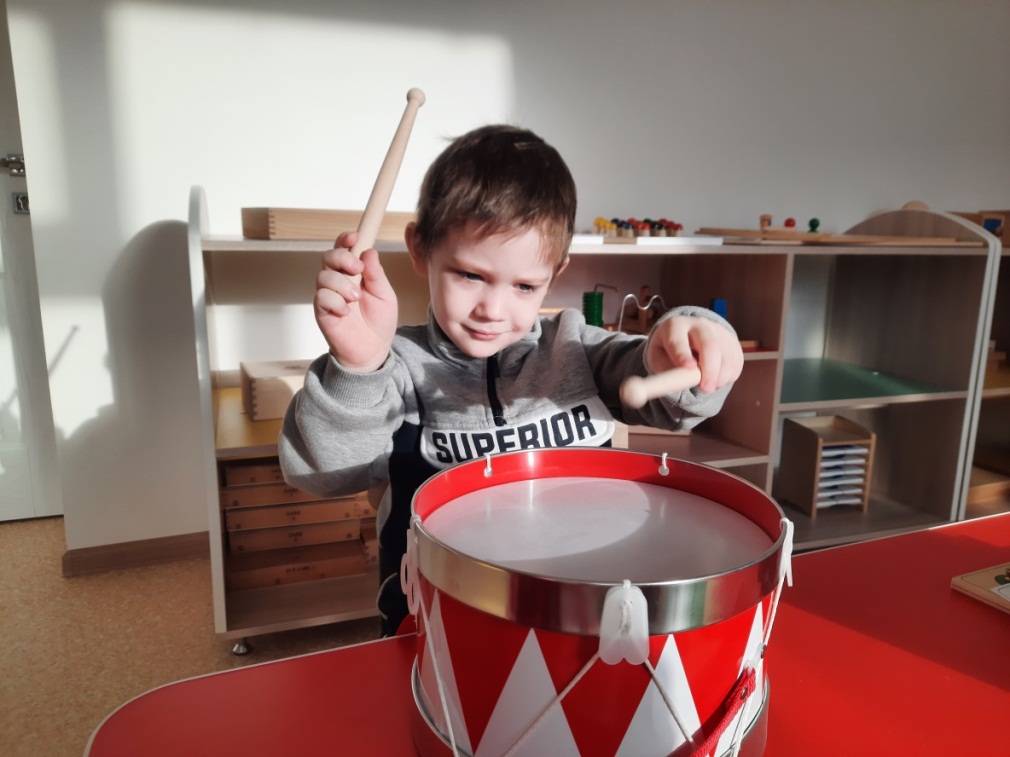 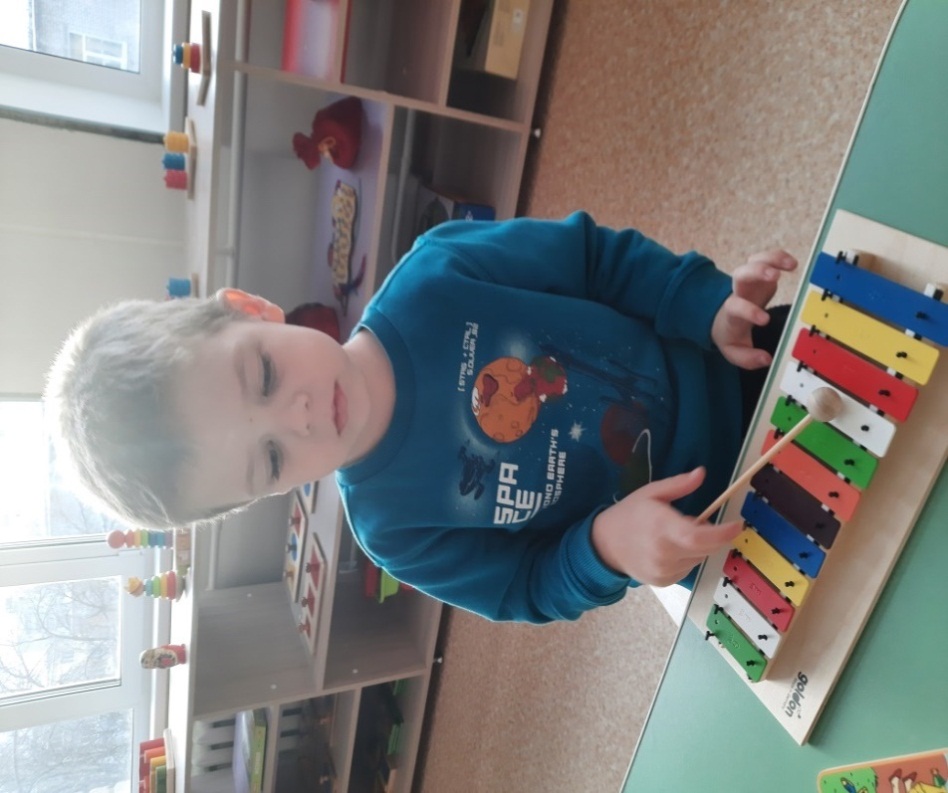 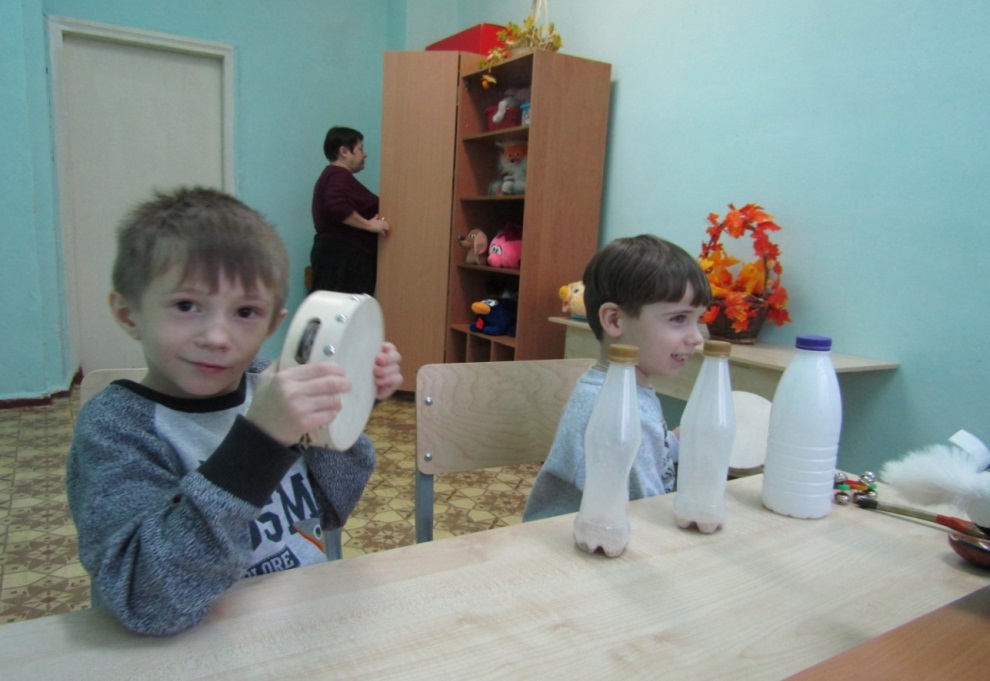 Физкультурная деятельность. Занятия по эрготерапии
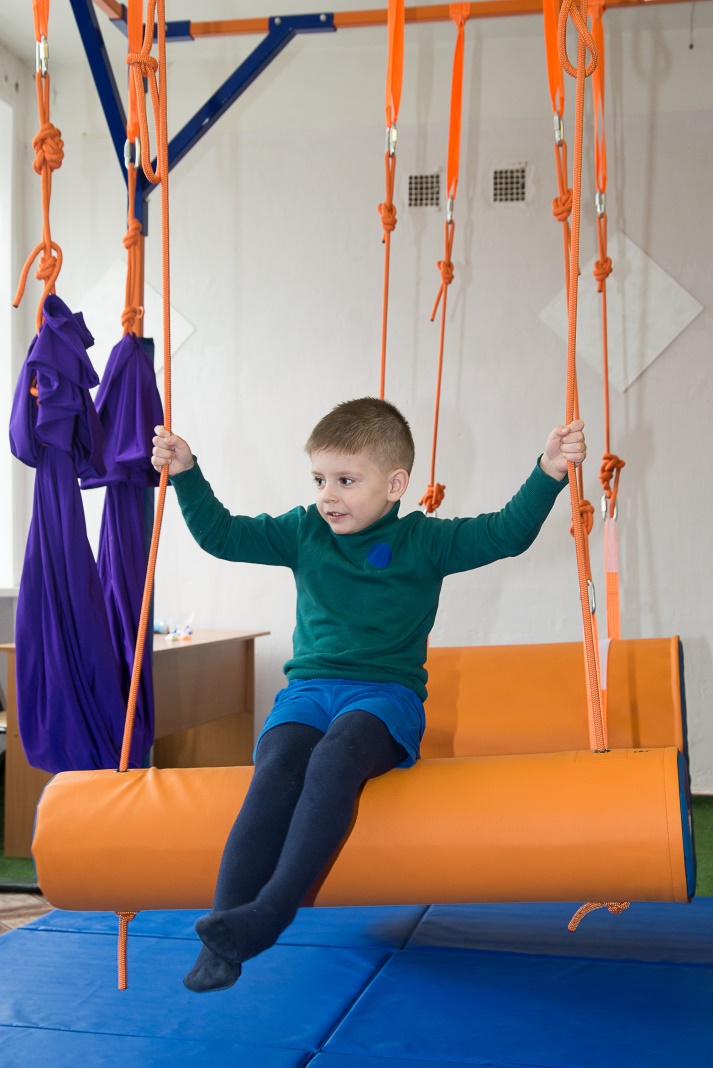 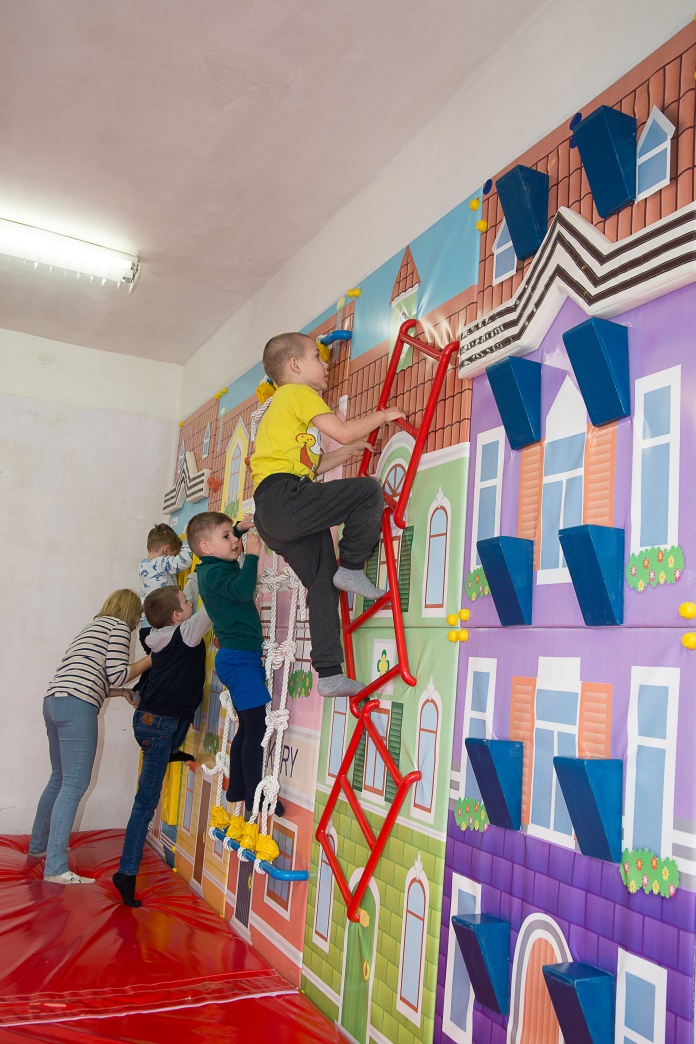 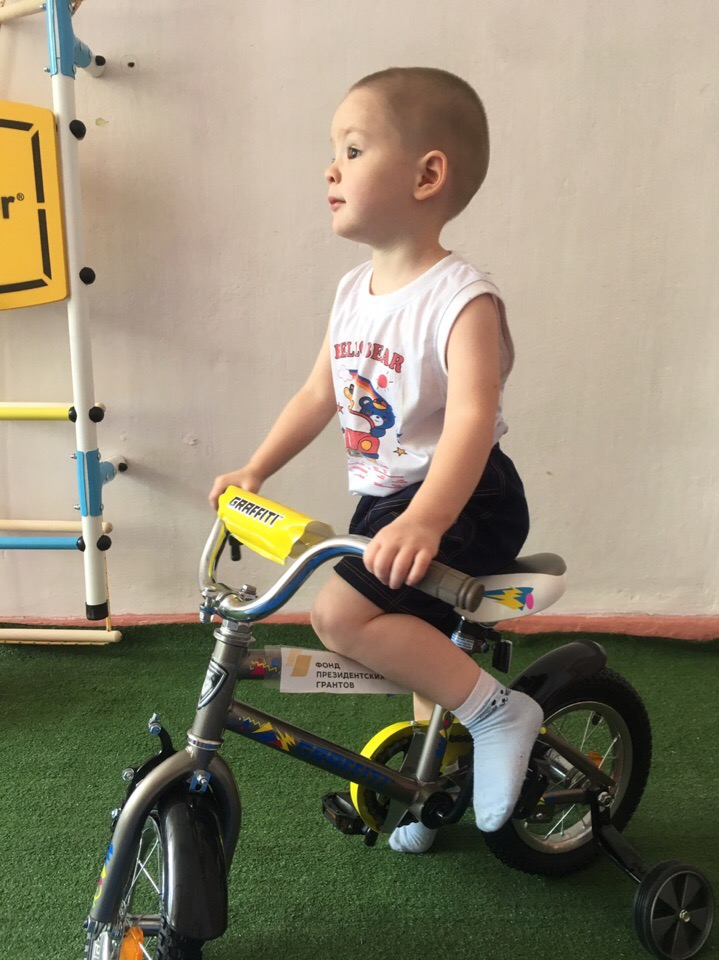 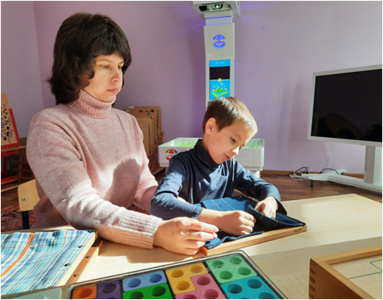 Коррекционная
 помощь
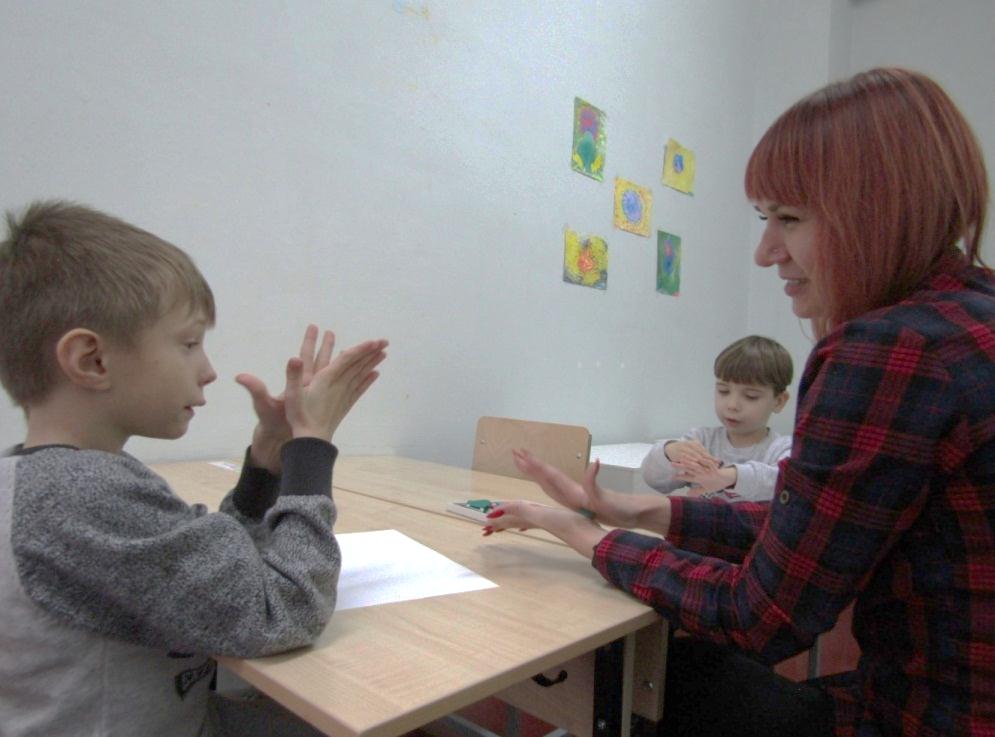 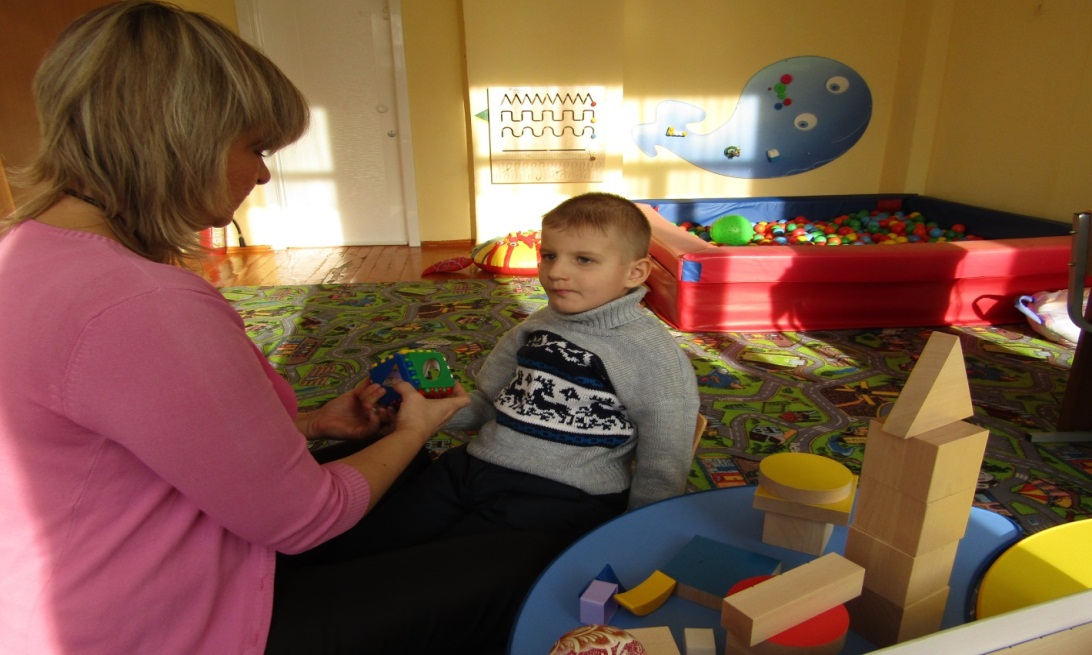 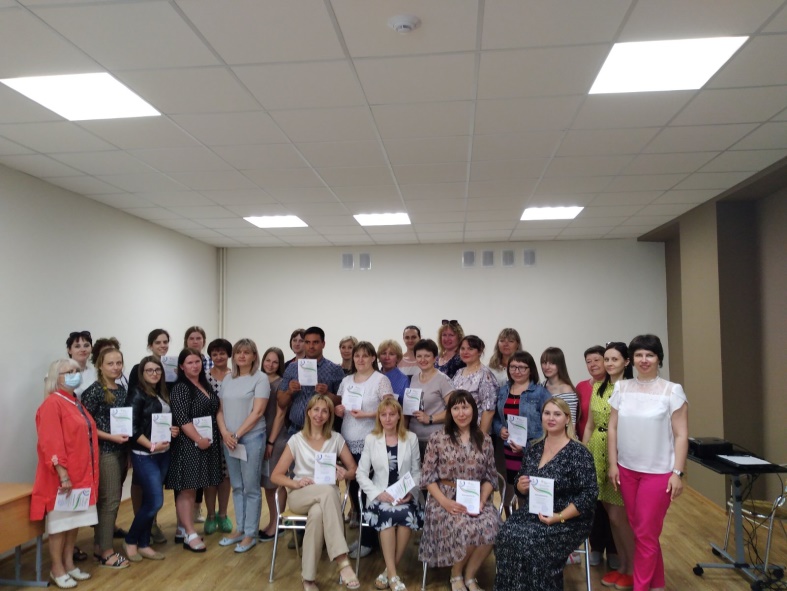 Обучающие 
мероприятия
для специалистов
 и родителей
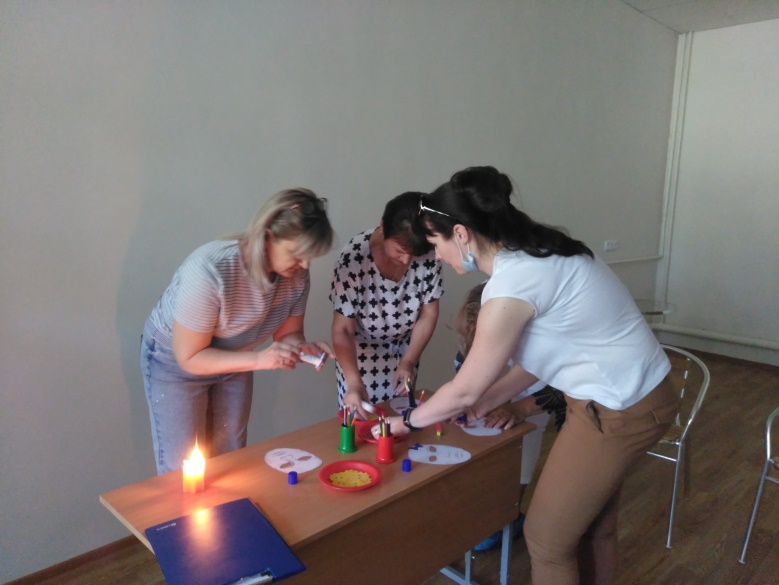 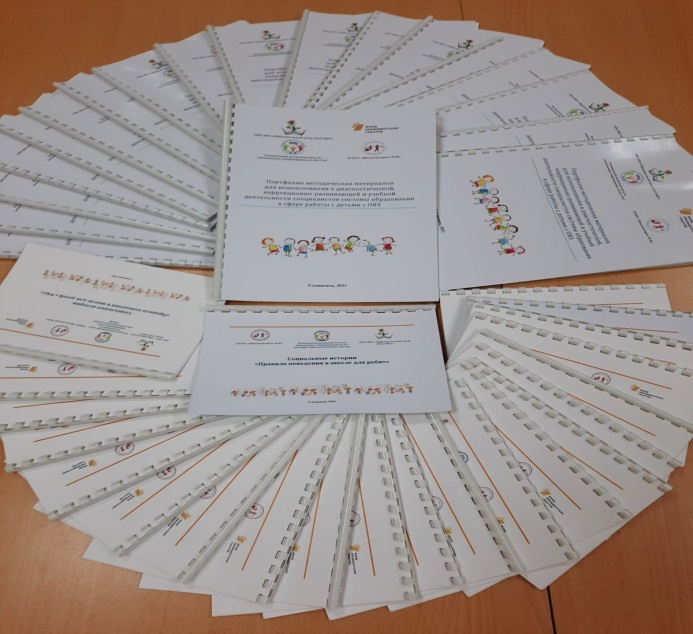 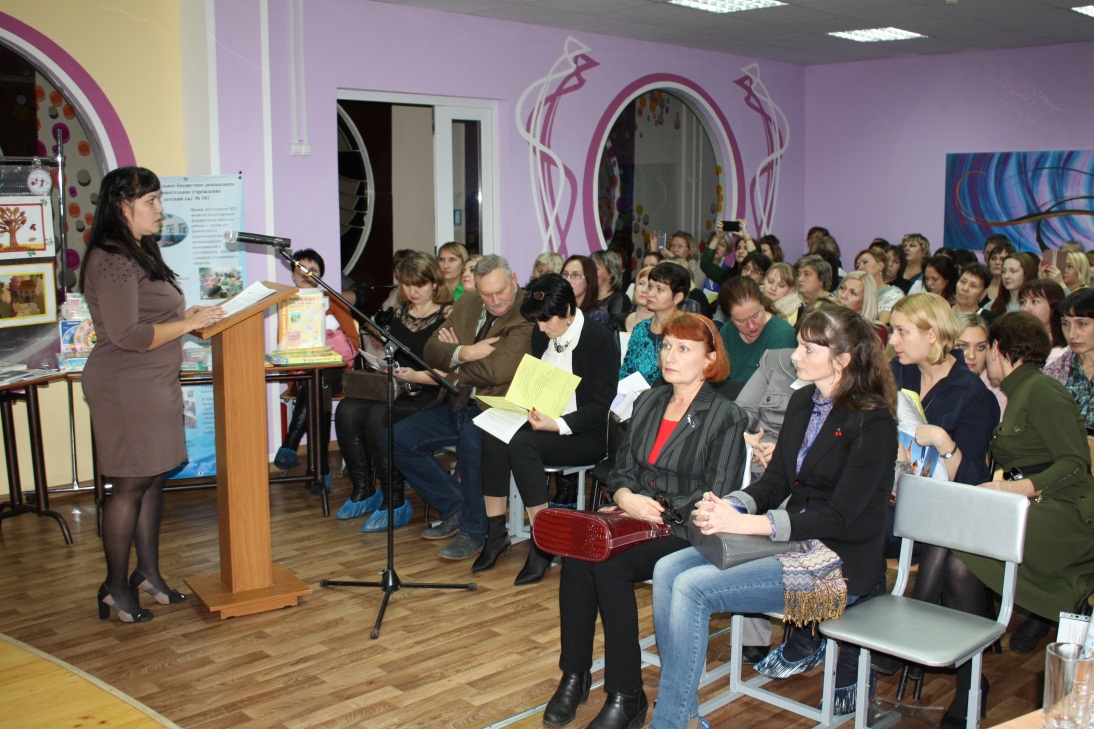 Диссеминация опыта
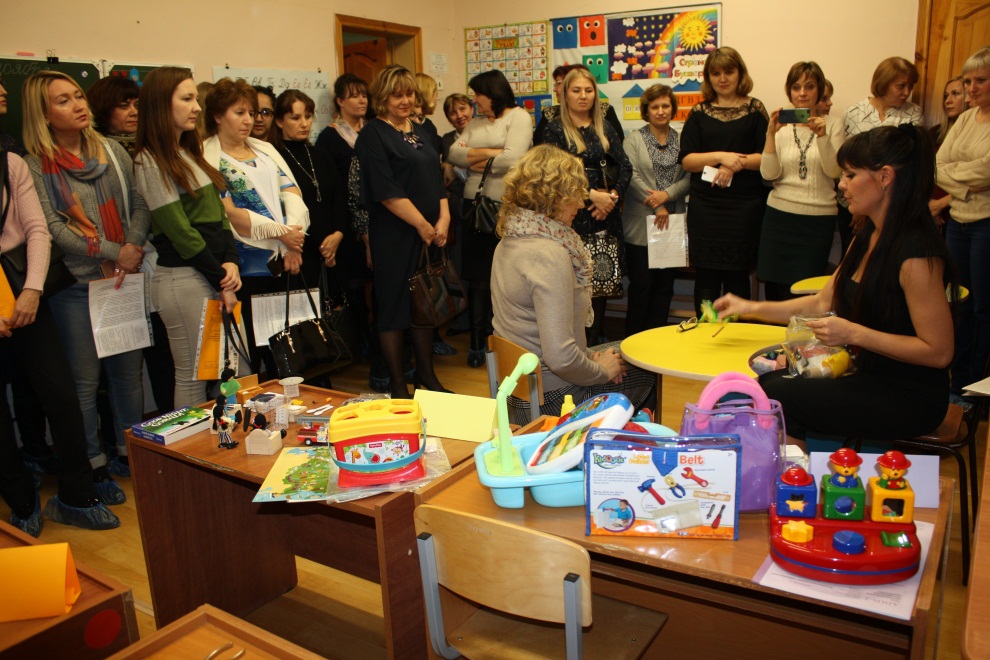 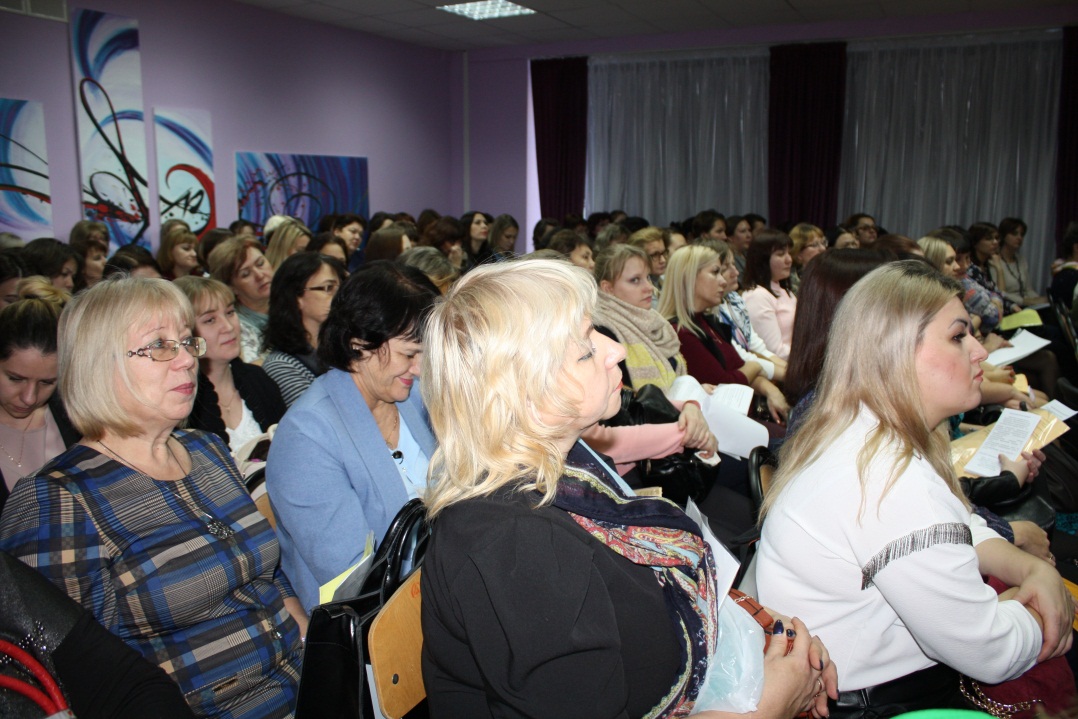 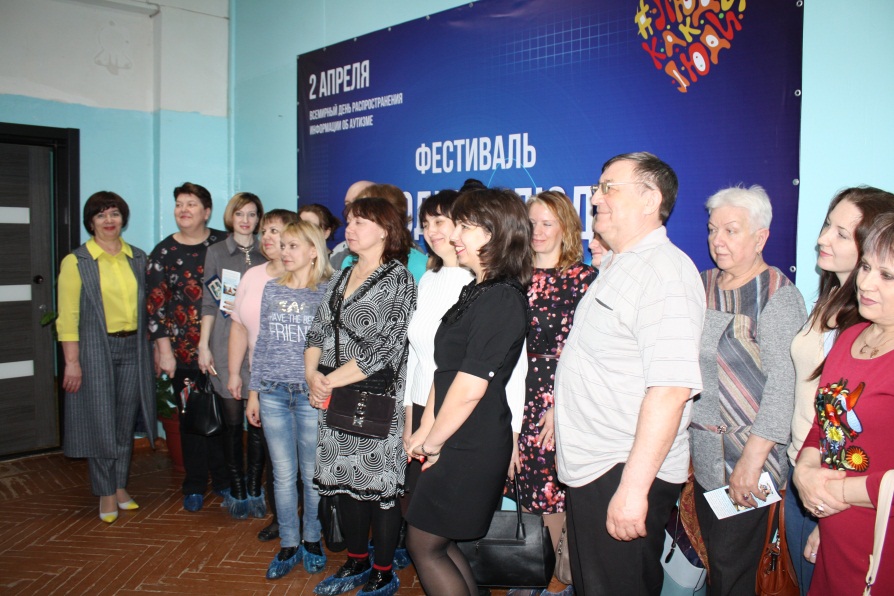 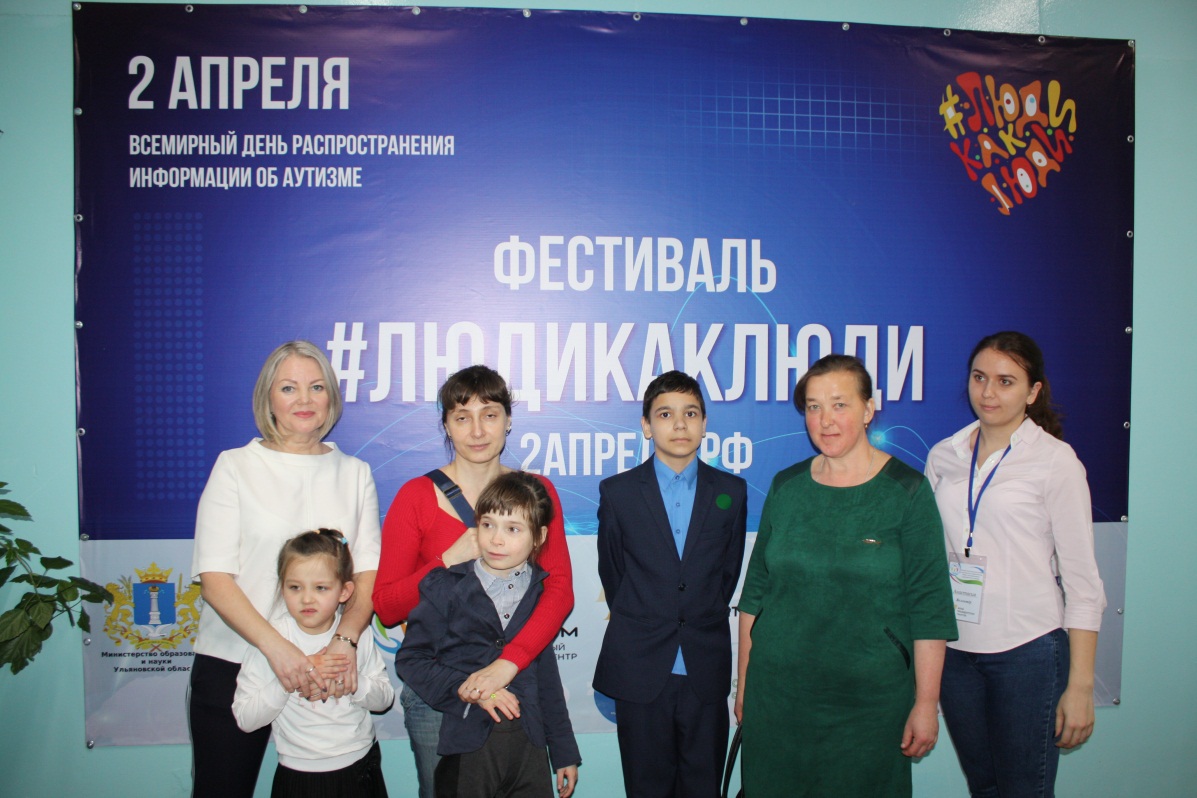 Формирование
толерантного
отношения
в обществе
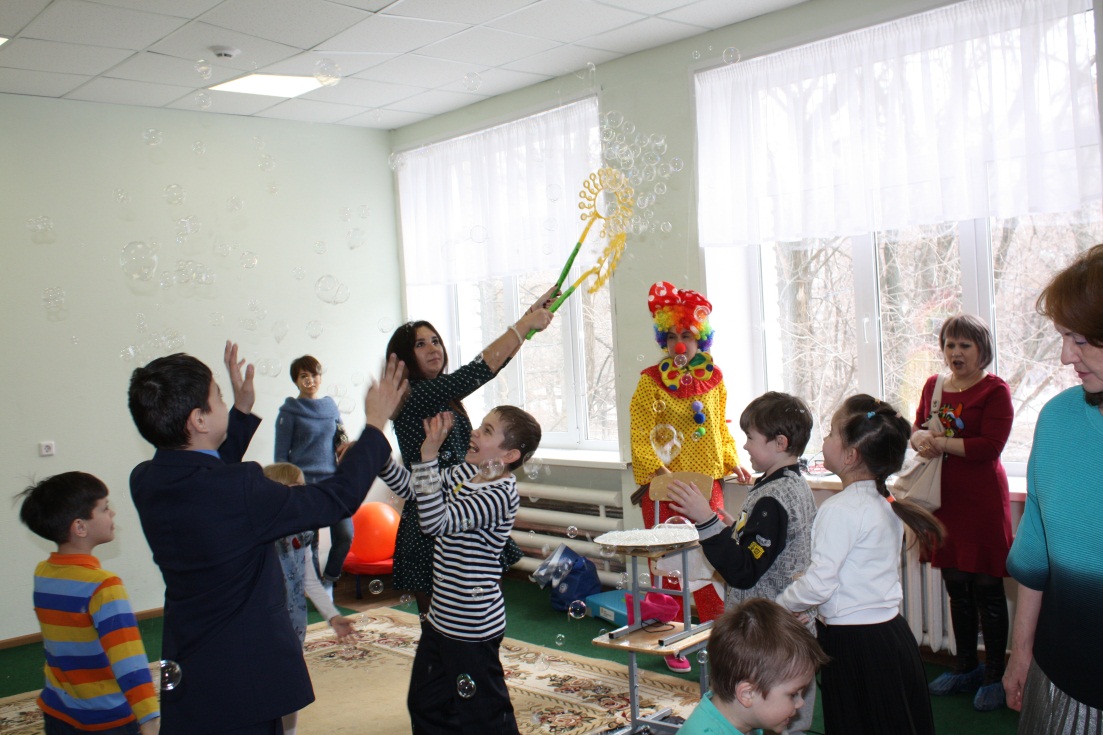 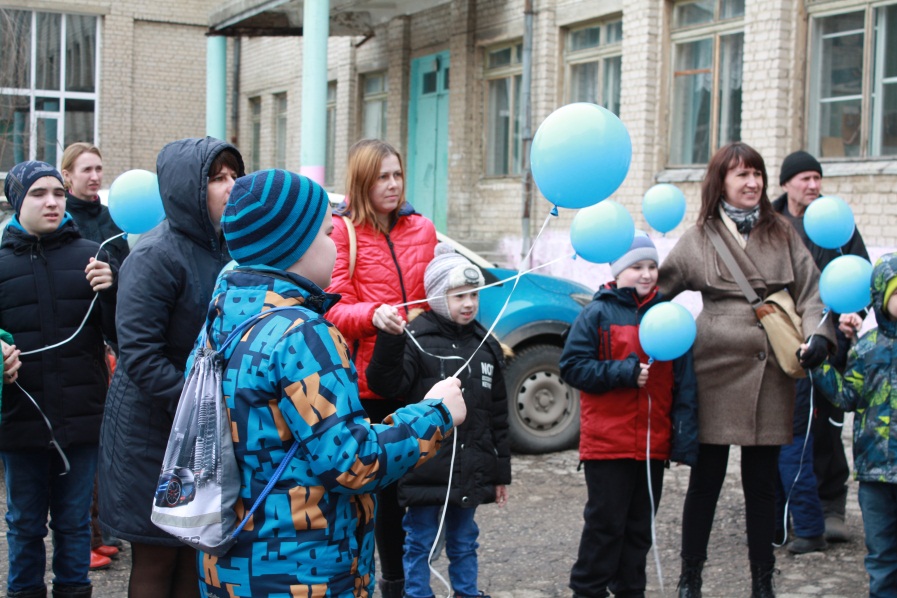 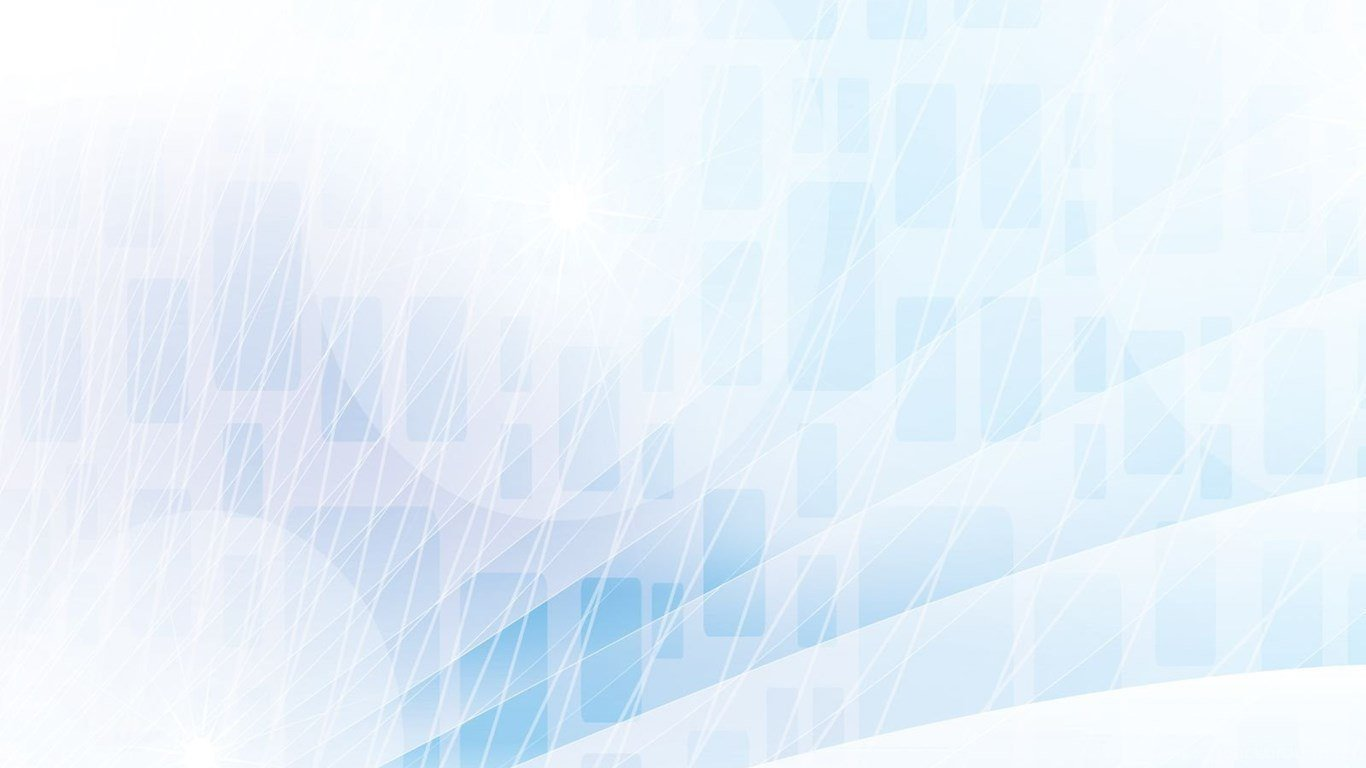 СПАСИБО ЗА ВНИМАНИЕ!